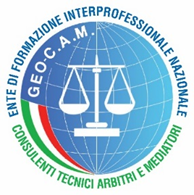 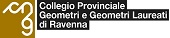 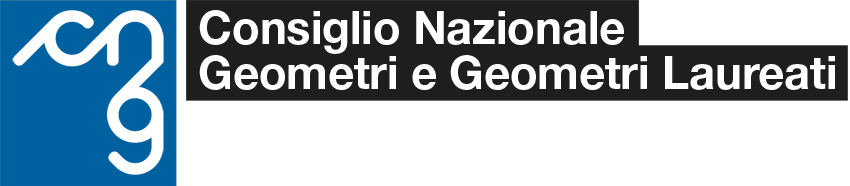 Corso base per mediatori professionisti (EX. ART.18, COMMA 2, LETTERA f, D.M. 180/2010)
Presso il Collegio dei Geometri e Geometri Laureati di RAVENNA

7 giugno 2018 dalle 9 alle 13 e dalle 14 alle 19
8 giugno 2018 dalle 9 alle 13 e dalle 14 alle 18
21 giugno 2018 dalle 9 alle 13 e dalle 14 alle 19
22 giugno 2018 dalle 9 alle 13 e dalle 14 alle 19
5 luglio 2018 dalle 9 alle 13 e dalle 14 alle 19
6 luglio 2018 dalle 9 alle 13 e dalle 14 alle 18
7 luglio 2018 dalle 9 alle 13
Ore 54 costo € 450,00 iva esente
Per informazioni e programma:formazionegeocam@geo-cam.it